FORT COBB RESULTSMarch 31, 2018
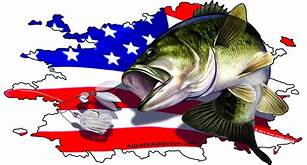 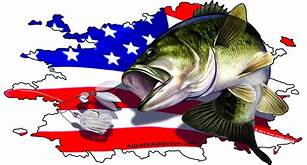 TEAM			# OF FISH		BIG BASS		WEIGHT			POINTS
M. MICHELSON/C. GOODWIN		5		9.48		20.06			73.06
B. MONROE/N. HARVEY		5		4.71		15.05			66.05
J. DOWNS/B. TOMPKINS		5		4.20		14.97			64.97
G. BRANNAN/T. JIMESON		5		3.08		12.78			61.78
J. WYATT/T.GIPSON		5		3.35		12.04			60.04
W. MURPHY/R. MURPHY		5		2.86		11.45			58.45
S. LEAF/G. ALLEN		5		2.28		10.01			56.01
C. FRANKLIN/J. SCOTT		5		2.59		9.80			54.80
K. BUTLER/K. BUTLER		4		2.93		9.76			52.76
K. DIGBY/J.J. MONROE		3		3.93		8.66			50.66
B. BREEZE/R. OLIPHANT		3		3.21		8.17			49.17
M. LANKFORD/J. LANKFORD		3		2.56		7.37			47.37
A. HOLLIMAN/T. HOLLIMAN		3		2.33		6.47			45.47
K. DAVENPORT/T. DAVENPORT		3		2.26		6.04			44.04
J. MARTINEZ/H. MARTINEZ		3		1.82		5.61			42.61
M. PIERCE/D. MILLER		1		2.05		2.05			38.05
T. SANDERS/T. BURNETT		2* 		2.11		1.11			36.11
C. CONDER/Z. FANSLER		0		0.00		0.00			  1.00
J. HATTON/R. POWELL		0		0.00		0.00			  1.00
L. LANKFORD/K. LANKFORD		0		0.00		0.00			  1.00
S. OUSLEY/M. LORMAND		0		0.00		0.00			  1.00
* 1 POUND PENALTY – SHORT FISH